Particle Physics
Is the topic a good “hook” to engage the students?
Carol Polen
July 27, 2015
1
Research Study
122 General and Advanced Physics students at Riverbend High School in Fredericksburg, VA
Instructional intervention consisted of a Particle Physics unit – 3 blocks of 80 minutes
Mixed methods data collection with a special focus on student perspectives
Research questions:
How does the inclusion of the particle physics activities impact student interest in physics?
How is student understanding of core particle physics concepts affected following instruction?
2
Student Understanding
Before:
11% of students had some awareness of particle physics

After:
69% mastery of introductory particle physics objectives
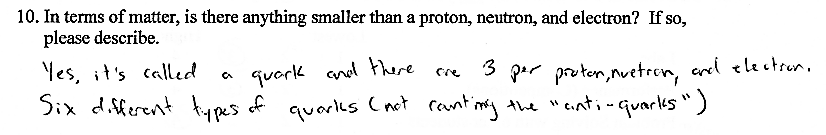 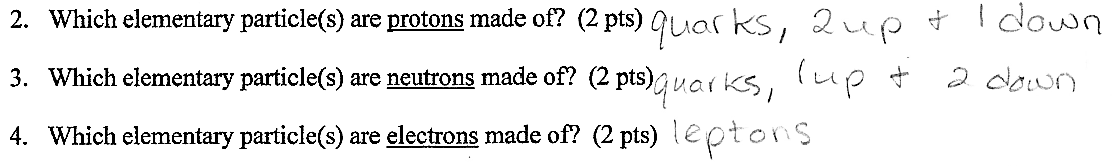 3
Student Interest – Net gain
After
Before
72% already enjoy Physics
26% - the unit increased their interest in physics
66% - the unit had no impact on their interest in physics
28% not so much
8% - the unit decreased their interest in physics
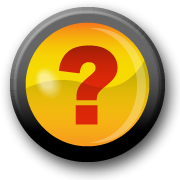 …next slide
The bottom line…
73% thought that particle physics should be part of the high school physics curriculum
4
For the students whose interest decreased…
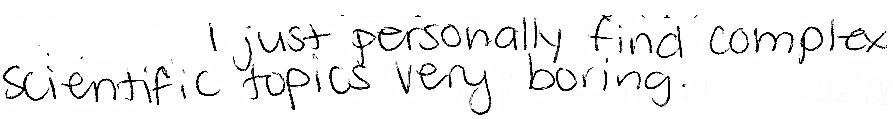 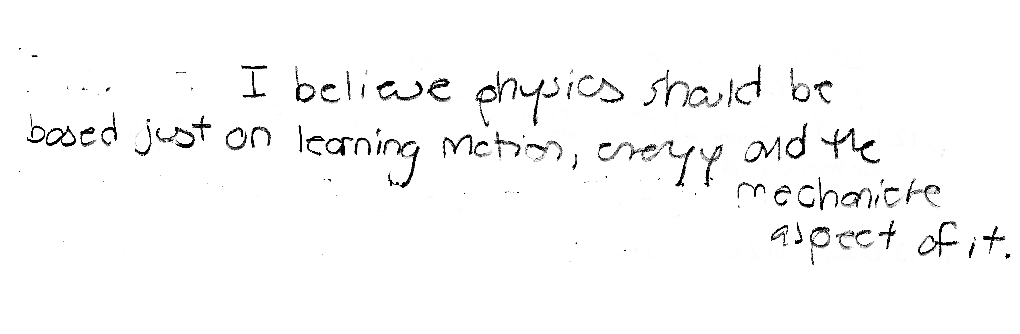 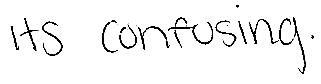 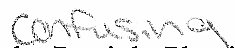 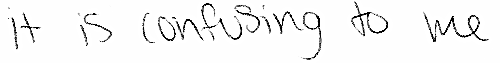 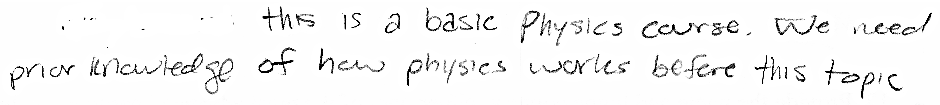 …Too difficult was the common theme.
5
Suggestions from the Students
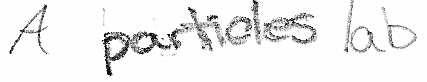 More hands-on labs on subatomic particles…   I’m going to have to think about how to pull this off.
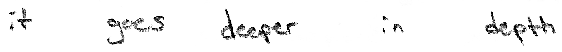 More depth…   With 1 or 2 more days, we could interact more with the CERN research.
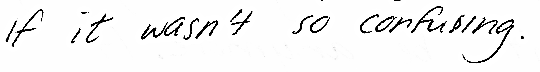 Differentiate instruction for the General classes...  Focus on piecing together the information better.
6